Welcome to this Week’s Picture News
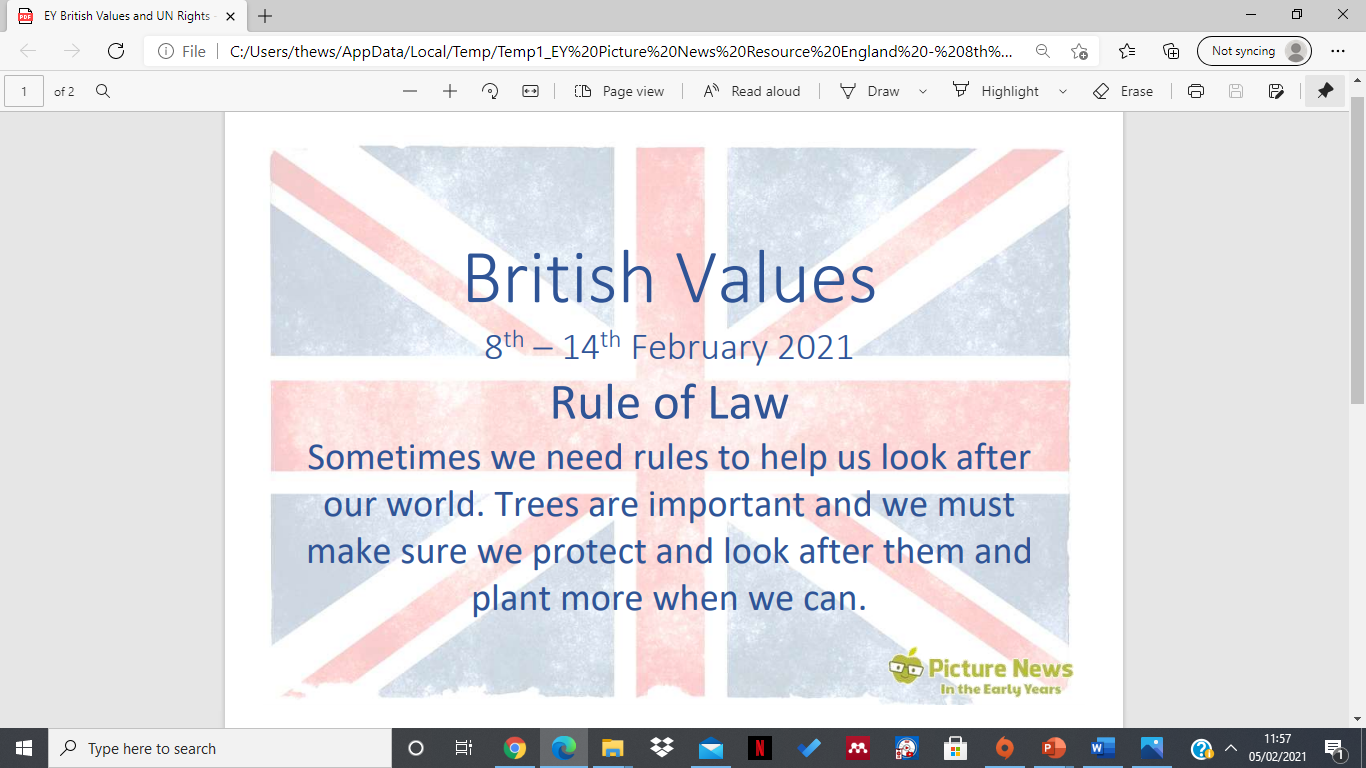 What can you see in this picture?
What can you see in the nearest field?
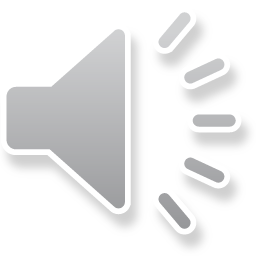 What do you like about this picture?
What different colours can you see?
Thinking time
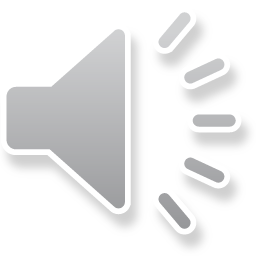 In the picture, there are plastic tubes. Inside each tube is a tree that has been planted recently and is starting to grow. 

What do you think the plastic tubes are used for?

A tube is sometimes put around the trees to help protect it from bad weather and stop animals eating it before it has time to grow. 

Have you seen these plastic tubes around young trees before?
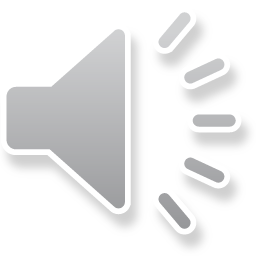 It has been in the news recently that planting trees is very important and that all countries should make it a priority. This is because lots of trees are cut down every year so we need to grow new ones. We cut down trees for lots of reasons, usually its to make things. 

Can you think of anything that is made from wood?

Trees are also important because some animals live in them. These animals use trees for shelter and for food.

Can you think of any animals that live in trees?
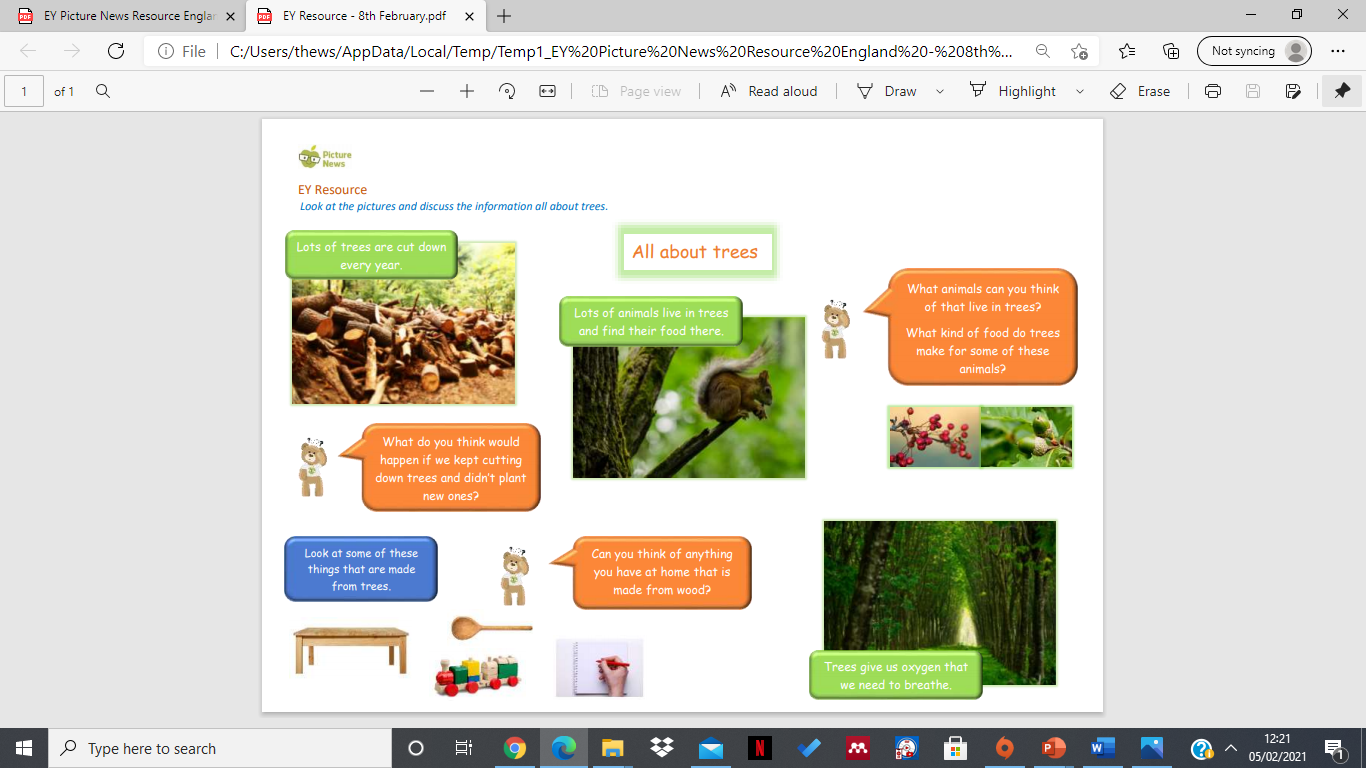 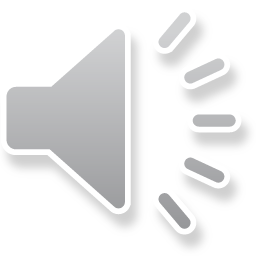 Follow up activities…
Can you please choose one of these activities to complete:

Can you find any objects around your home that are made from wood?
	How many can you find?

Can you label the different parts of a tree?

Can you draw the correct number of leaves on the trees?

Can you make a collage of a tree using leaves and twigs?